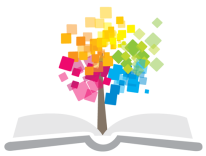 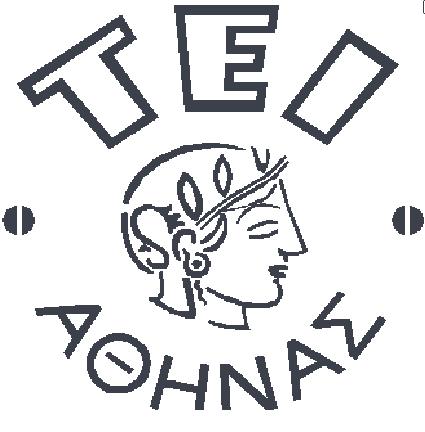 Ανοικτά Ακαδημαϊκά Μαθήματα στο ΤΕΙ Αθήνας
Ψυχιατρική
Ενότητα 11: Συναισθηματικές διαταραχές, κατάθλιψη, μανιοκατάθλιψη, υποστροφική μελαγχολία 

Ευάγγελος Γ. Παπαγεωργίου
Τμήμα Κοινωνικής Εργασίας
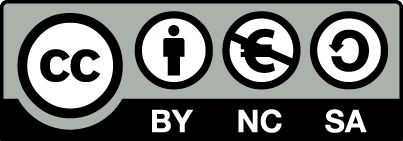 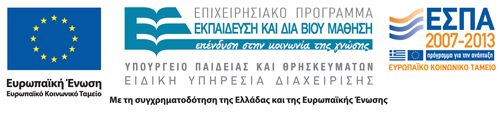 Διαταραχές της διάθεσης
Συναισθηματικές ψυχώσεις
Μανιοκατάθλιψη
Υποστροφική μελαγχολία
Διάφορες μορφές κατάθλιψης
1
Μανιοκαταθλιπτική διαταραχή της διάθεσης
Χαρακτηριστικά
Διαταραχές του συναισθήματος που εναλλάσσονται με φάσεις, είτε παθολογικής εξάρτησης (μανιακή φάση ή μανία) είτε υποτονίας (μελαγχολική φάση ή μελαγχολία)
Διαταραχές στην αντικειμενική σχέση με την πραγματικότητα που εμφανίζεται σαν αποτέλεσμα της συναισθηματικής αλλαγής
2
Κριτήρια Kraepelin (1896)
Η ύπαρξη μεσοδιαστημάτων, μεταξύ των φάσεων, ελεύθερων συμπτωμάτων
Μετά την υποχώρηση των φάσεων, η προσωπικότητα παραμένει όπως πριν, χωρίς στοιχεία έκπτωσης της
 Έχει επεισοδιακό χαρακτήρα και συχνά εμφανίζεται με κάποια εκλυτική αφορμή
Χαρακτηρίζεται από την εναλλαγή συναισθηματικών φάσεων, η αλλαγή αυτή του συναισθήματος δημιουργεί και καθορίζει την κλινική εικόνα
3
Διαταραχές της διάθεσης
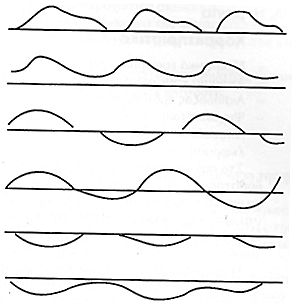 α) διαλείπουσα μανία
β) χρόνια μανία
γ) διπολική μορφή (μανιο­κατάθλιψη)
δ) διπολική μορφή χω­ρίς     μεσοδιαστήματα ηρεμίας
ε) διαλείπουσα κατάθλιψη
στ) χρόνια κατάθλιψη
4
Χαρακτηριστικά καταθλιπτικής φάσης
Καταθλιπτικό συναίσθημα
Μείωση της ταχύτητας της σκέψης 
	(βραδεία, κολλώδης)
Ψυχοκινητική καταστολή
Διαταραχές ζωικών συναισθημάτων
Καταθλιπτικές παραληρητικές ιδέες
	(αυτομομφής, αναξιότητας κ.λ.π)
Σωματικά και ψυχοσωματικά συμπτώματα
5
Χαρακτηριστικά μανιακής φάσης
Ευφορικό συναίσθημα
Διέγερση της ταχύτητας της σκέψης (ιδεόρροια, ιδεοφυγή)
Ψυχοκινητική διέγερση
Διέγερση ζωικών συναισθημάτων
Μανιακές ιδέες μεγαλείου
Απουσία σωματικών διαταραχών
6
Μορφές κατάθλιψης
Ψυχωσική κατάθλιψη – ασαφή όρια του ΕΓΩ – καταγραφή θετικών ή αρνητικών εντυπωμάτων από την κάλυψη ή όχι των ορμών του νεογνού
νεογνό
περιβάλλον
αναστολή του θυμού
Κατάθλιψη από αναστολή της επιθετικότητας του νεογνού στη σχέση του με το πρωτοπαθές αντικείμενο αγάπης
θυμός
Νευρωσική κατάθλιψη – σαφή όρια του ΕΓΩ – από αναστολή επιθετικών συναισθημάτων
7
Υποστροφική μελαγχολία
Χαρακτηριστικά
Ψυχοδυναμική ερμηνεία
Κλινική εικόνα
Πρόγνωση
8
Άλλες μορφές κατάθλιψης
Αγχώδης
Διεγερτική
Ψυχαναγκαστική
Εξωγενής
Αρτηριοσκληριντική
Φαρμακογενής
Υστερική
Ανακλυτική
κ.α
9
Τέλος Ενότητας
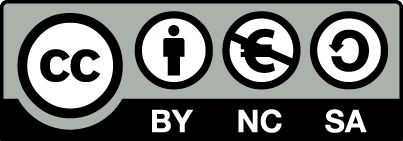 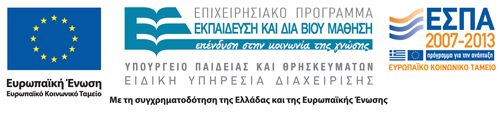 Σημειώματα
Σημείωμα Αναφοράς
Copyright Τεχνολογικό Εκπαιδευτικό Ίδρυμα Αθήνας, Ευάγγελος Γ. Παπαγεωργίου 2014. Ευάγγελος Γ. Παπαγεωργίου 2014. «Ψυχιατρική. Ενότητα 11: Συναισθηματικές διαταραχές, κατάθλιψη, μανιοκατάθλιψη, υποστροφική μελαγχολία» Έκδοση: 1.0. Αθήνα 2014. Διαθέσιμο από τη δικτυακή διεύθυνση: ocp.teiath.gr.
Σημείωμα Αδειοδότησης
Το παρόν υλικό διατίθεται με τους όρους της άδειας χρήσης Creative Commons Αναφορά, Μη Εμπορική Χρήση Παρόμοια Διανομή 4.0 [1] ή μεταγενέστερη, Διεθνής Έκδοση.   Εξαιρούνται τα αυτοτελή έργα τρίτων π.χ. φωτογραφίες, διαγράμματα κ.λ.π., τα οποία εμπεριέχονται σε αυτό. Οι όροι χρήσης των έργων τρίτων επεξηγούνται στη διαφάνεια  «Επεξήγηση όρων χρήσης έργων τρίτων». 
Τα έργα για τα οποία έχει ζητηθεί άδεια  αναφέρονται στο «Σημείωμα  Χρήσης Έργων Τρίτων».
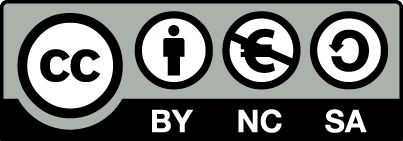 [1] http://creativecommons.org/licenses/by-nc-sa/4.0/ 
Ως Μη Εμπορική ορίζεται η χρήση:
που δεν περιλαμβάνει άμεσο ή έμμεσο οικονομικό όφελος από την χρήση του έργου, για το διανομέα του έργου και αδειοδόχο
που δεν περιλαμβάνει οικονομική συναλλαγή ως προϋπόθεση για τη χρήση ή πρόσβαση στο έργο
που δεν προσπορίζει στο διανομέα του έργου και αδειοδόχο έμμεσο οικονομικό όφελος (π.χ. διαφημίσεις) από την προβολή του έργου σε διαδικτυακό τόπο
Ο δικαιούχος μπορεί να παρέχει στον αδειοδόχο ξεχωριστή άδεια να χρησιμοποιεί το έργο για εμπορική χρήση, εφόσον αυτό του ζητηθεί.
Επεξήγηση όρων χρήσης έργων τρίτων
Δεν επιτρέπεται η επαναχρησιμοποίηση του έργου, παρά μόνο εάν ζητηθεί εκ νέου άδεια από το δημιουργό.
©
διαθέσιμο με άδεια CC-BY
Επιτρέπεται η επαναχρησιμοποίηση του έργου και η δημιουργία παραγώγων αυτού με απλή αναφορά του δημιουργού.
διαθέσιμο με άδεια CC-BY-SA
Επιτρέπεται η επαναχρησιμοποίηση του έργου με αναφορά του δημιουργού, και διάθεση του έργου ή του παράγωγου αυτού με την ίδια άδεια.
διαθέσιμο με άδεια CC-BY-ND
Επιτρέπεται η επαναχρησιμοποίηση του έργου με αναφορά του δημιουργού. 
Δεν επιτρέπεται η δημιουργία παραγώγων του έργου.
διαθέσιμο με άδεια CC-BY-NC
Επιτρέπεται η επαναχρησιμοποίηση του έργου με αναφορά του δημιουργού. 
Δεν επιτρέπεται η εμπορική χρήση του έργου.
Επιτρέπεται η επαναχρησιμοποίηση του έργου με αναφορά του δημιουργού
και διάθεση του έργου ή του παράγωγου αυτού με την ίδια άδεια.
Δεν επιτρέπεται η εμπορική χρήση του έργου.
διαθέσιμο με άδεια CC-BY-NC-SA
διαθέσιμο με άδεια CC-BY-NC-ND
Επιτρέπεται η επαναχρησιμοποίηση του έργου με αναφορά του δημιουργού.
Δεν επιτρέπεται η εμπορική χρήση του έργου και η δημιουργία παραγώγων του.
διαθέσιμο με άδεια 
CC0 Public Domain
Επιτρέπεται η επαναχρησιμοποίηση του έργου, η δημιουργία παραγώγων αυτού και η εμπορική του χρήση, χωρίς αναφορά του δημιουργού.
Επιτρέπεται η επαναχρησιμοποίηση του έργου, η δημιουργία παραγώγων αυτού και η εμπορική του χρήση, χωρίς αναφορά του δημιουργού.
διαθέσιμο ως κοινό κτήμα
χωρίς σήμανση
Συνήθως δεν επιτρέπεται η επαναχρησιμοποίηση του έργου.
Διατήρηση Σημειωμάτων
Οποιαδήποτε αναπαραγωγή ή διασκευή του υλικού θα πρέπει να συμπεριλαμβάνει:
το Σημείωμα Αναφοράς
το Σημείωμα Αδειοδότησης
τη δήλωση Διατήρησης Σημειωμάτων
το Σημείωμα Χρήσης Έργων Τρίτων (εφόσον υπάρχει)
μαζί με τους συνοδευόμενους υπερσυνδέσμους.
Χρηματοδότηση
Το παρόν εκπαιδευτικό υλικό έχει αναπτυχθεί στo πλαίσιo του εκπαιδευτικού έργου του διδάσκοντα.
Το έργο «Ανοικτά Ακαδημαϊκά Μαθήματα στο ΤΕΙ Αθήνας» έχει χρηματοδοτήσει μόνο την αναδιαμόρφωση του εκπαιδευτικού υλικού. 
Το έργο υλοποιείται στο πλαίσιο του Επιχειρησιακού Προγράμματος «Εκπαίδευση και Δια Βίου Μάθηση» και συγχρηματοδοτείται από την Ευρωπαϊκή Ένωση (Ευρωπαϊκό Κοινωνικό Ταμείο) και από εθνικούς πόρους.
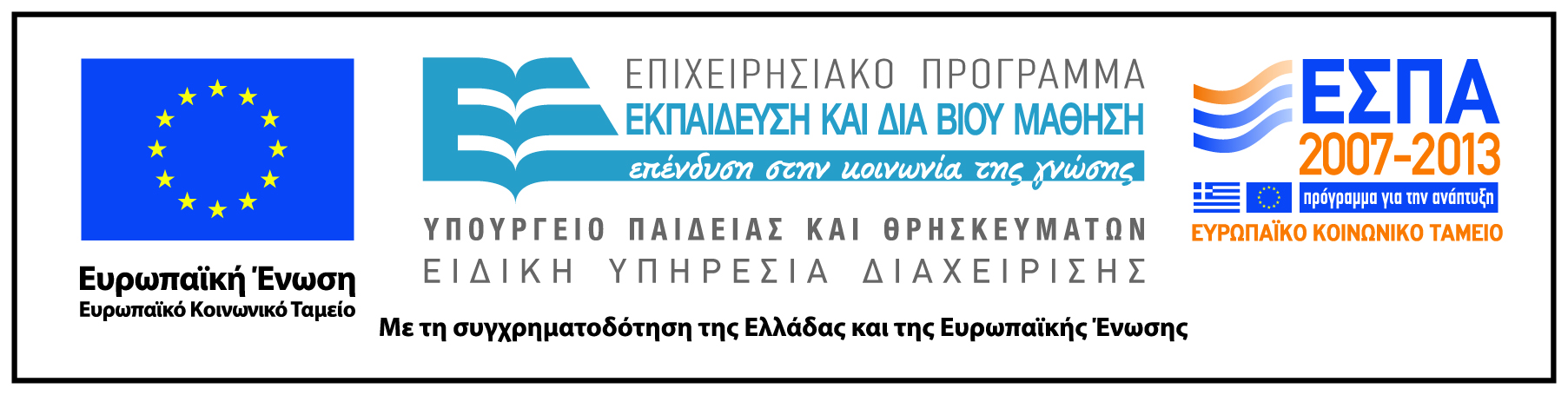